Управление образования муниципального образования Красноармейский районМуниципальное автономное общеобразовательное учреждениесредняя общеобразовательная школа № 7 ст. ПолтавскойКраевой конкурс общеобразовательных организаций по пропаганде чтения среди школьниковНоминация «В  мир литературы через библиотеку»«Читаем в новом формате» : информационно-виртуальный проектМАОУ СОШ № 7 ст. Полтавской Красноармейского района
Составители:Афанасенко Е. А., заведующая библиотекой
Афанасенко А. А., студентка 1 курса информационно-библиотечного факультета КГИК
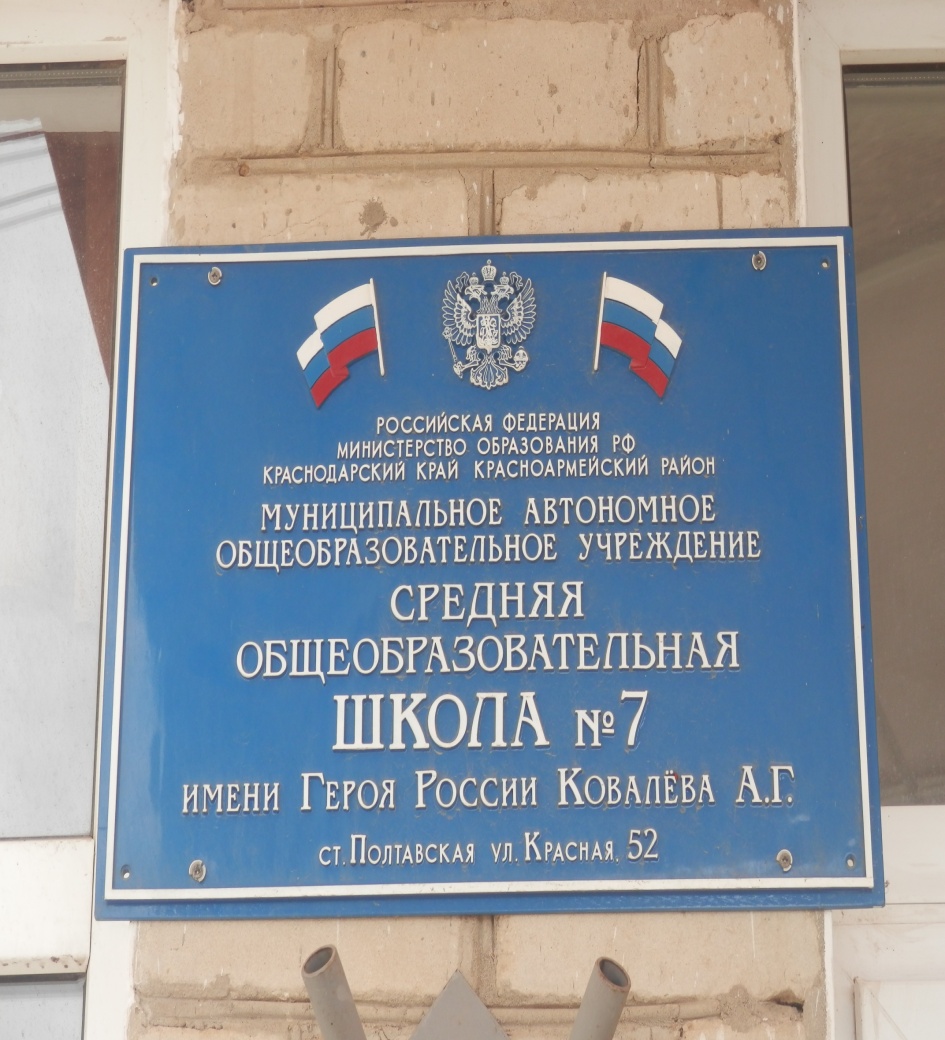 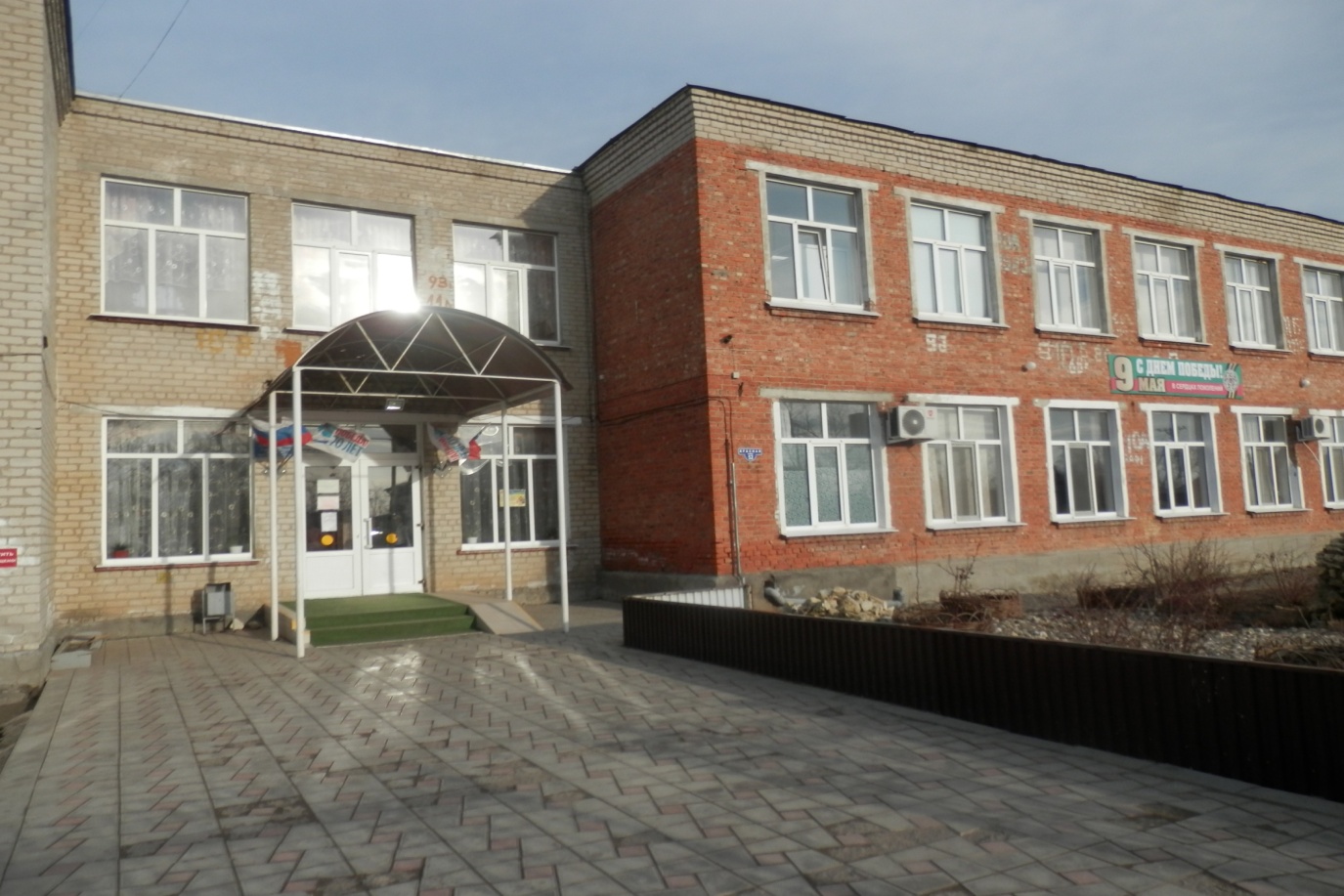 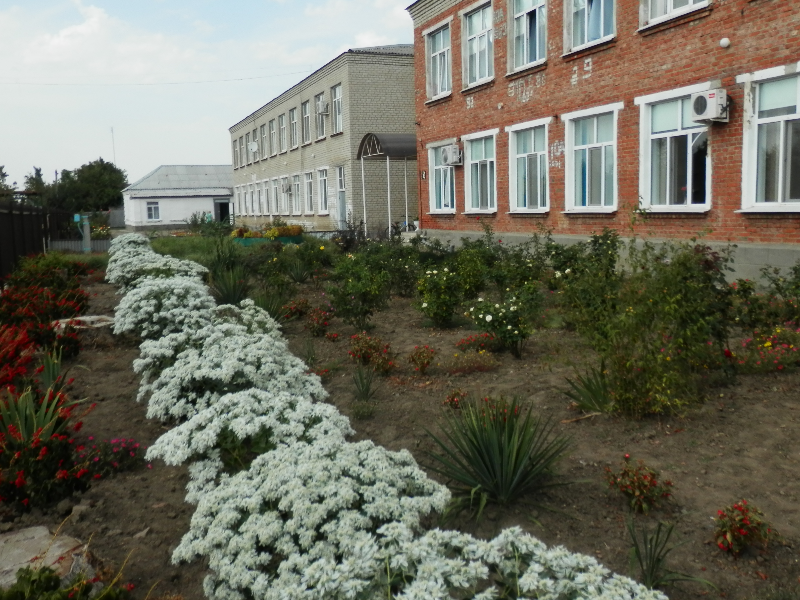 В 2001 году СОШ № 7было присвоено имя Героя РоссииАлександра ГеннадьевичаКовалева, нашего выпускника
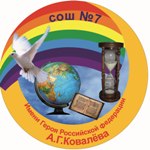 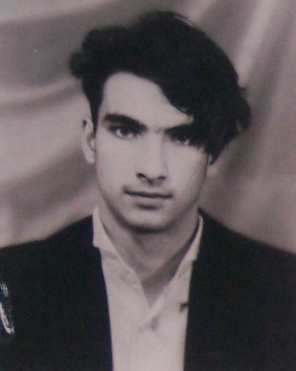 #читаем_вместе
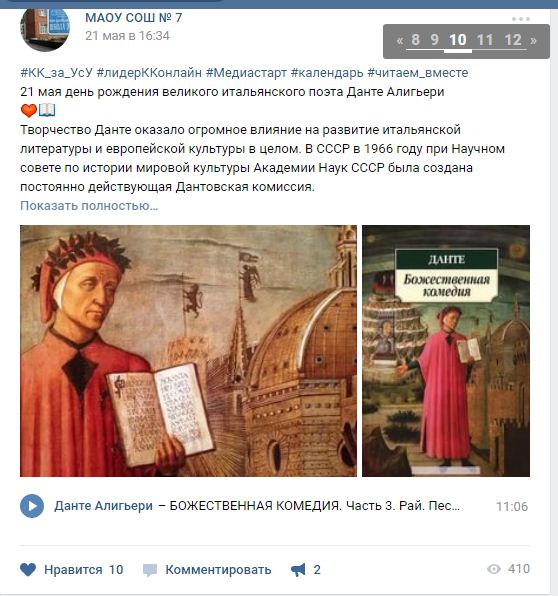 «Читаем книги о войне»
«Имя Кубани»
«Боевое Имя Кубани»
«Живая классика»
«Их имена в названии наших улиц»
#семерочка
Николай Ивеншев
поэт, писатель, прозаик, драматург, член Союза писателей России, заслуженный работник культуры Кубани, руководитель поэтического театра «Мельпомена»
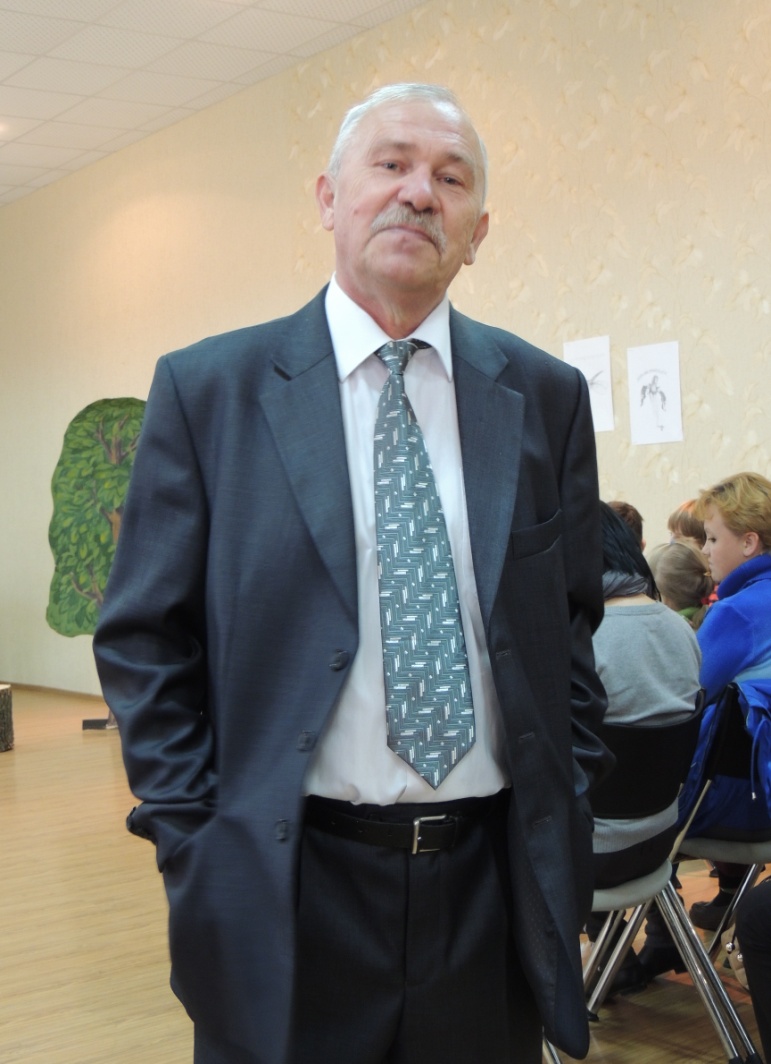 Буктрейлер
САЙТ МАОУ СОШ №7  ст. Полтавской  

http://school7-krsrm.ru/

Паблик МАОУ СОШ № 7
https://vk.com/public134062470
Благодарим за внимание, спасибо!